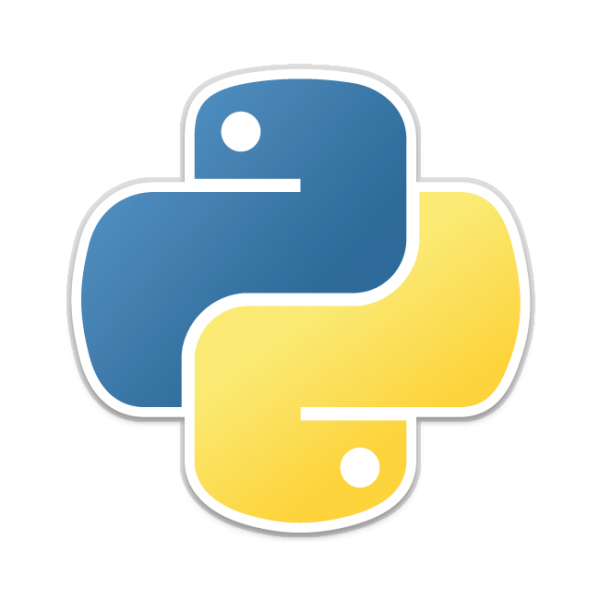 Python
Γιατί Python
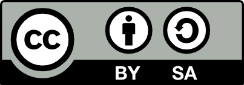 Γιατί Python
Γιατί Python
Python 2 Vs Python 3
Python Interpreter
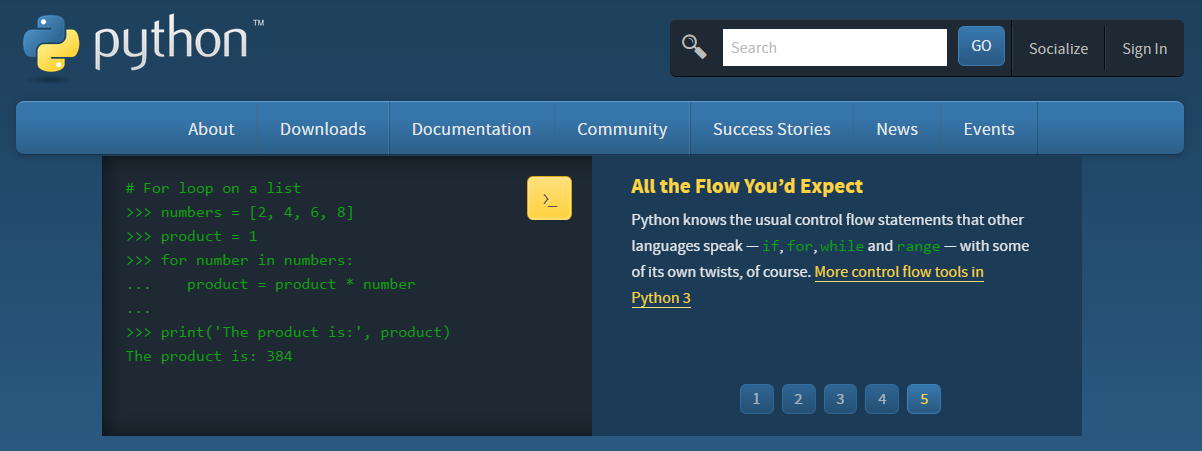 www.python.org
Διαθέσιμα IDEs
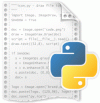 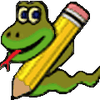 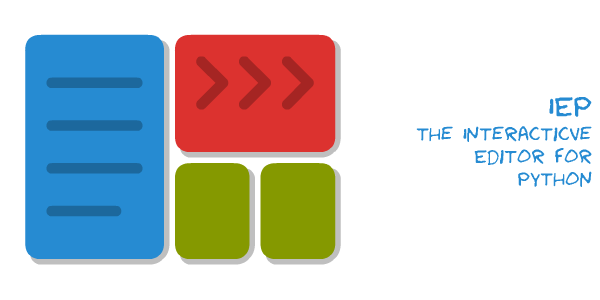 IEP
IDLE
PyScripter
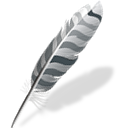 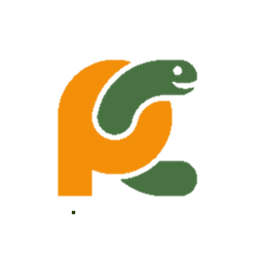 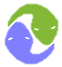 PyDev (Eclipse)
Wingware
PyCharm
PyCharm
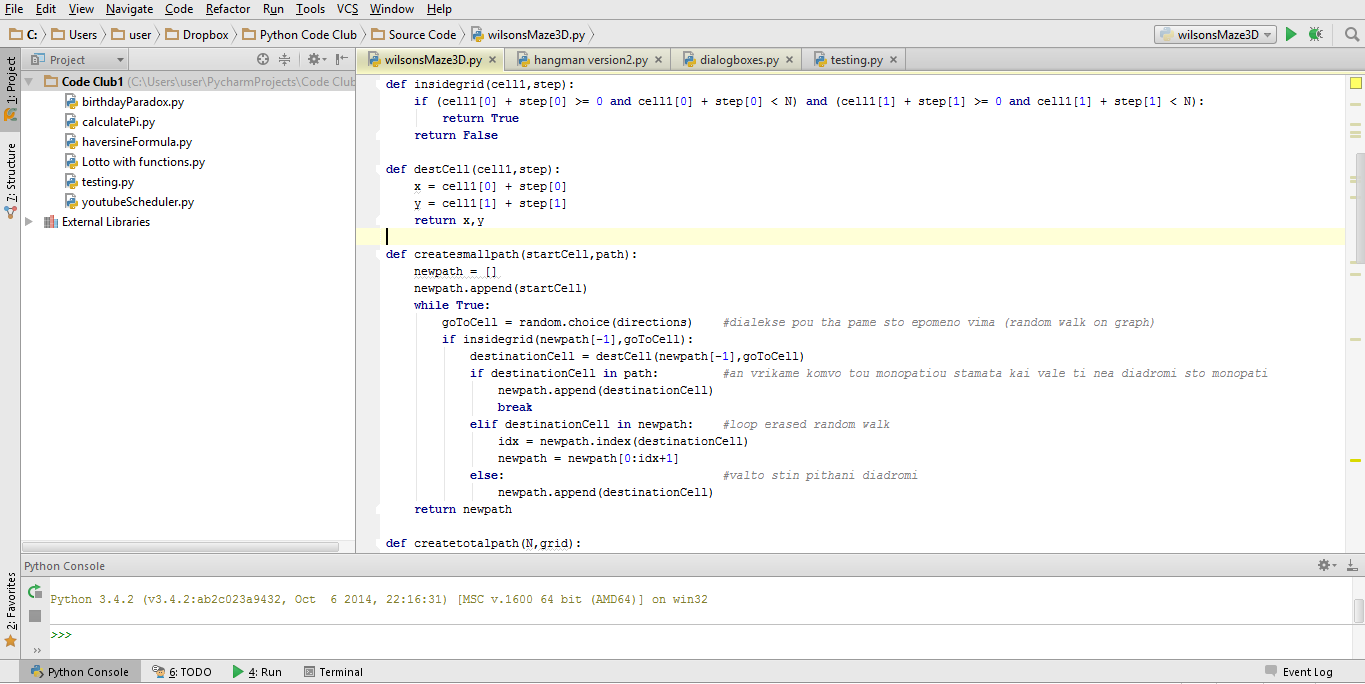 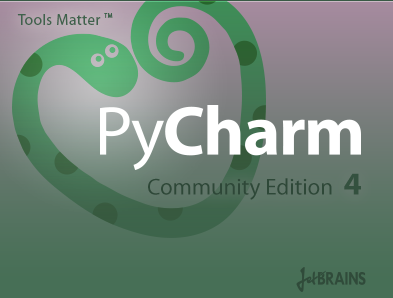 PyCharm – Python Console
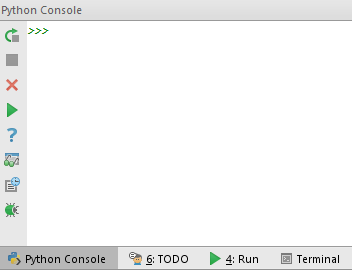 Η Python σαν αριθμομηχανή
Αριθμητικές Πράξεις: +, -, *, /, **, //, %
Συγκρίσεις: >, >=, <, <= ,==, !=
Λογικές πράξεις: and, or, not
>>> 20 ** 3
8000
>>> 120 // 35
3
Μεταβλητές
int
float
bool
str
Χωρίς δήλωση τύπου
num = 5
word = “Python seminar”
>>> type(23.56)
<class 'float'>
Πολλαπλή εκχώρηση
a = b = c = 0
>>> type(True)
<class 'bool'>
name, age = “John”, 23
Είσοδος - έξοδος
Συνάρτηση print()
grade = 18
print("Ο βαθμός σου είναι",grade)
Ο βαθμός σου είναι 18
print("Hello ΣΕΠ Χίου")
Hello ΣΕΠ Χίου
print("Python")
print(“ή ΑΕΠΠ;")
Python
ή ΑΕΠΠ;
Συνάρτηση input()
input("Πώς σε λένε;")
Πώς σε λένε; 
>? Bολφγκανγκ
‘Bολφγκανγκ'
print("1, 2", end=", ")
print("3, 4")
1, 2, 3, 4
Casting
>>> num = input("Δωσε έναν αριθμό και θα υπολογίσω το τετράγωνό του")
Δωσε έναν αριθμό και θα υπολογίσω το τετράγωνό του
>? 12
>>> tetr = num ** 2
Traceback (most recent call last):
 File "<input>", line 1, in <module>
TypeError: unsupported operand type(s) for ** or pow(): 'str' and 'int'
num = int(input("Δωσε έναν αριθμό και θα υπολογίσω το τετράγωνό του"))
Casting
>>> number = 5
>>> word = "Give me"+number
Traceback (most recent call last):
File "<input>", line 1, in <module>
TypeError: Can't convert 'int' object to str implicitly
>>> word = "Give me"+str(number)
Σχόλια
#Αυτό είναι σχόλιο μιας γραμμής
'''Αυτάείναισχόλιαπολλώνγραμμών'''
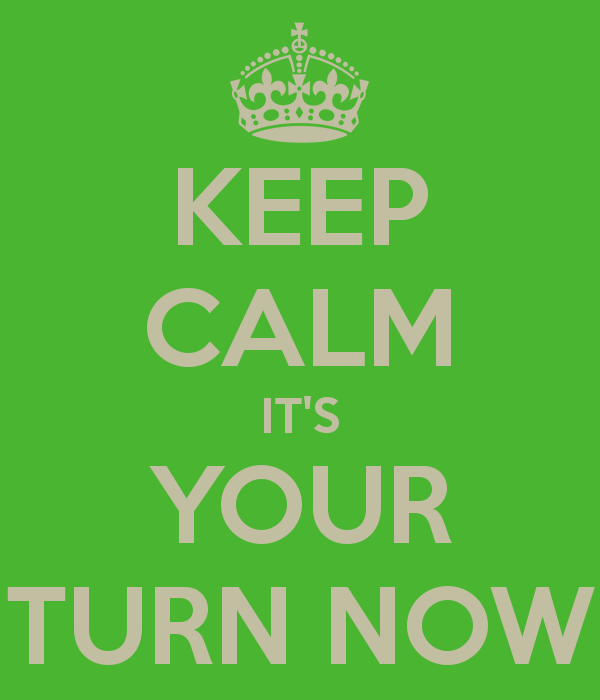 Επιλογή
Στοίχιση υποχρεωτικά
if συνθήκη:
Εντολές
if συνθήκη:
Εντολές
elif συνθήκη:
     Εντολές     
elif συνθήκη:
     Εντολές     
…..
else:
      Εντολές
if συνθήκη:
Εντολές
else:
      Εντολές
[Speaker Notes: Να προσθέσω και τις άλλες δύο]
Επιλογή
name = input("Πώς σε λένε;")if name == "Στέλιος":    print("Δώσαμε, δώσαμε!")
name = input("Πώς σε λένε;")if name == "Στέλιος":    print("Δώσαμε, δώσαμε!")elif name == "Ηλίας":    print("Σσσσσωραίος +1")elif name == "Βασίλης":    print("Χώσιμο μου μυρίζει!")elif name == "Δημήτρης":    print("Ζούμπα time :)")elif name == "Πολύκαρπος":    print("Πρόεδρε, άσε κάτω το τσίπουρο!")
age = int(input("Δώσε την ηλικία σου"))if age > 18:    print("Απαγορεύεται η είσοδος σε ενήλικες")else:    print("Καλωσήρθες")
Επανάληψη
while συνθήκη:
	Εντολές
for variable in sequence:
	Εντολές
Η εντολή for κάνει επανάληψη διατρέχοντας τα στοιχεία μιας ακολουθίας, για παράδειγμα μιας συμβολοσειράς ή μιας λίστας με τη σειρά με την οποία αυτά εμφανίζονται στην ακολουθία.
for c in “hello”:
	print(c)
Επανάληψη - while
a = int(input("Δώσε τον πρώτο αριθμό"))b = int(input("Δώσε το δεύτερο αριθμό"))while a % b != 0:    a , b = b, a % bprint("O μέγιστος κοινός διαιρέτης είναι",b)
temp = a
a = b
b = temp % b
while True:    num = int(input("Δώσε έναν αριθμό"))    if num == 0:        break    print(num**3)
H ακολουθία range
range(0,10)  (0,1,2,3,4,5,6,7,8,9)
range(5,50,10)  (5,15,25,35,45)
for i in range(10):    print(i,end=" ")
0 1 2 3 4 5 6 7 8 9
Modules
import random
print(random.randint(1,6))
from random import randint 
print(randint(1,6))
from random import *
print(randint(1,6))
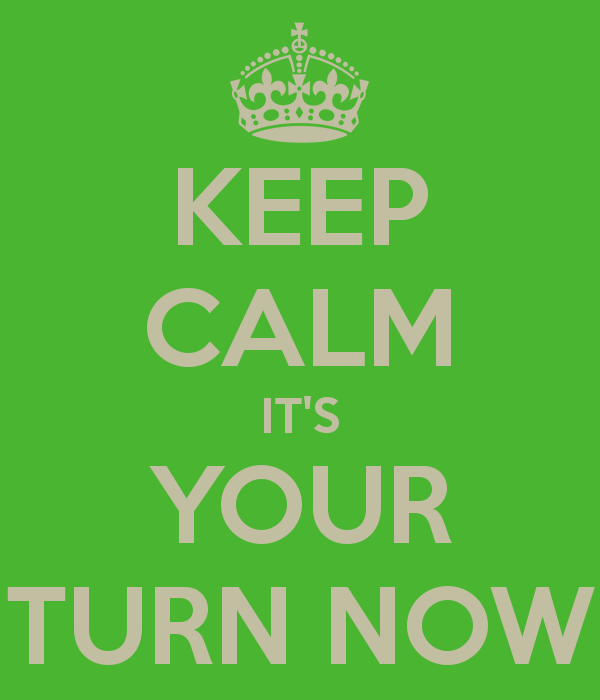 Ακολουθιακοί τύποι δεδομένων
Strings
Λίστες
Πλειάδες
Strings
: immutable
word = “Creativity”
>>> word[9]
>>> word[-10]
>>> word[0]= "X"
'y'
'C'
Traceback (most recent call last):
  File "<input>", line 1, in <module>
TypeError: 'str' object does not support item assignment
Strings - Slicing
word = “Creativity”
>>> word[2:5]
'eat'
το δεξί άκρο του διαστήματος είναι ανοικτό
>>> word[:5]
'Creat'
>>> word[6:]
'vity'
>>> word[::2]
'Cetvt'
>>> word = “X” + word[1:]
Strings - Oι τελεστές +, *, in
>>> sent1 = "Show me "
>>> sent2 = "the money"
>>> s = sent1 + sent2
>>> print(s)
>>> message = “a "
>>> print(message * 10)
a a a a a a a a a a
Show me the money
>>> "money" in s
True
>>> “honey" in s
False
Strings – Συναρτήσεις και μέθοδοι
>>> s = "Show me the money"
>>> s.split()
['Show', 'me', 'the', 'money']
>>> len(s)
17
>>> s.count("e")
3
Περισσότερα

help(str)
>>> s.replace("e","i")
'Show mi thi moniy'
Strings - Διάσχιση
word = "Creativity"for c in word:    print(c * 2,end="")
CCrreeaattiivviittyy
word = "Creativity"for i in range(len(word)):    print(word[i] * 2,end="")
CCrreeaattiivviittyy
Strings - Review
Τελεστές: +, *, in

Slicing: str[start:stop:step]

Συναρτήσεις - μέθοδοι: len(str), str.count(), str.replace(), str.split()

Διάσχιση: for character in str:
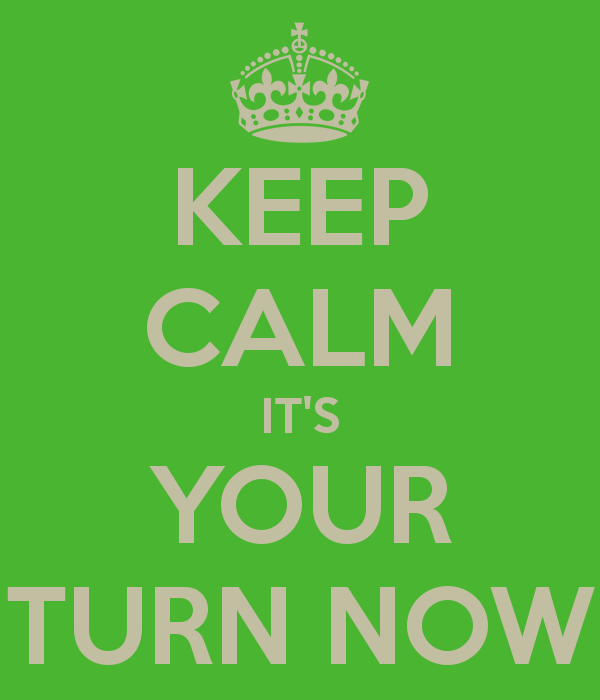 Λίστες
: mutable
names = ["Γιάννης","Γιώργος","Μαρία","Νίκος","Ελένη"]
>>> names[0] = "Πολύκαρπος"
>>> print(names)
['Πολύκαρπος', 'Γιώργος', 'Μαρία', 'Νίκος', 'Ελένη']
Λίστες – ομοιότητες με τα Strings
names = ["Γιάννης","Γιώργος","Μαρία","Νίκος","Ελένη"]
>>> names[2:4]
['Μαρία', 'Νίκος']
>>> len(names)
5
>>> "Μαρία" in names
True
>>> newnames = names + ["Μάνος","Ευαγγελία"]
>>> print(newnames)
['Πολύκαρπος', 'Γιώργος', 'Μαρία', 'Νίκος', 'Ελένη', 'Μάνος', 'Ευαγγελία']
>>> morenames = names * 2
>>> print(morenames)
['Πολύκαρπος', 'Γιώργος', 'Μαρία', 'Νίκος', 'Ελένη', 'Πολύκαρπος', 'Γιώργος', 'Μαρία', 'Νίκος', 'Ελένη']
Λίστες - Μέθοδοι
>>> fruits = ["banana", "apple"]
>>> fruits.append("orange")
>>> print(fruits)
['banana', 'apple', 'orange']
>>> fruits.append(["lemon","strawberry"])
>>> print(fruits)
['banana', 'apple', 'orange', ['lemon', 'strawberry']]
>>> fruits.extend(["lemon","strawberry"])
>>> print(fruits)
['banana', 'apple', 'orange', 'lemon', 'strawberry']
Λίστες - Συναρτήσεις και μέθοδοι
>>> fruits = ['banana', 'apple', 'orange', 'lemon', 'strawberry']
>>> fruits.reverse()
>>> print(fruits)
['strawberry', 'lemon', 'orange', 'apple', 'banana']
>>> alphafruits = sorted(fruits)
>>> print(alphafruits)
['apple', 'banana', 'lemon', 'orange', 'strawberry']
Λίστες - Διάσχιση
fruits = ['banana', 'apple', 'orange', 'lemon', 'strawberry']for fruit in fruits:    print(fruit.upper(),end=" ")
BANANA APPLE ORANGE LEMON STRAWBERRY
fruits = ['banana', 'apple', 'orange', 'lemon', 'strawberry']for i in range(len(fruits)):    print(fruits[i].upper(),end=" ")
BANANA APPLE ORANGE LEMON STRAWBERRY
String σε λίστα – Λίστα σε String
>>> word = "Creativity"
>>> listword = list(word)
>>> print(listword)
['C', 'r', 'e', 'a', 't', 'i', 'v', 'i', 't', 'y']
>>> words = ["Can","you","see","?"]
>>> sentence = " ".join(words)
>>> print(sentence)
Can you see ?
List comprehension
[ expression for item in list if conditional ]
numbers = [x ** 2 for x in range(1,11)]print(numbers)
[1, 4, 9, 16, 25, 36, 49, 64, 81, 100]
numbers = [x ** 2 for x in range(1,11) if x % 2 == 0]print(numbers)
[4, 16, 36, 64, 100]
Lists - Review
Τελεστές: +, *, in
Slicing: list[start:stop:step]
Συναρτήσεις: len(list), sorted(list)
Μέθοδοι: list.append(), list.extend(), list.reverse()
Διάσχιση: for item in list: 
Casting: list(str)
Λίστα σε String: str.join(list)
List comprehension: [expression for item in list if conditional ]
Πλειάδες (Tuples)
: immutable
>>> days = ("Δευτέρα","Τρίτη","Τετάρτη","Πέμπτη","Παρασκευή")
>>> days[0] = "Κυριακή"
Traceback (most recent call last):
  File "<input>", line 1, in <module>
TypeError: 'tuple' object does not support item assignment
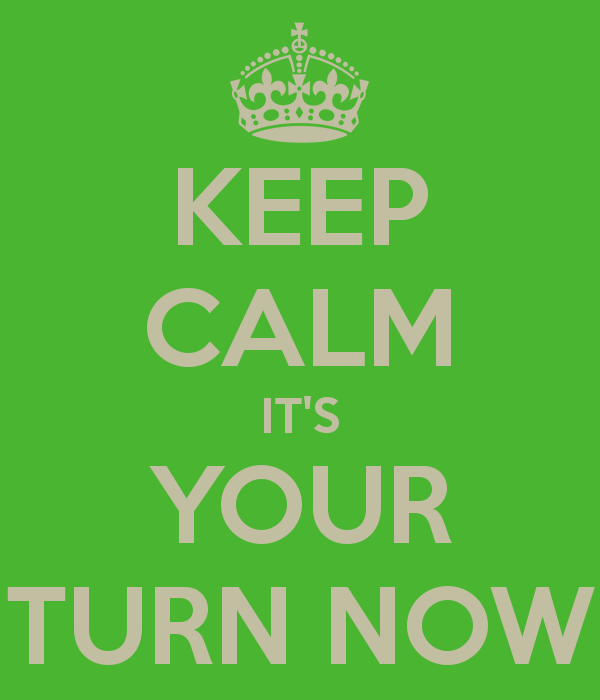 Συναρτήσεις
def milestometers(miles):    m = miles * 1852    return m
print("Πρόγραμμα μετατροπής ναυτικών μιλίων σε χιλιόμετρα και μέτρα")miles = float(input("Πόσα ναυτικά μίλια θέλετε να μετατρέψω;"))meters = milestometers(miles)print(miles,"ναυτικά μίλια αντιστοιχούν σε",meters,"μέτρα")
Συναρτήσεις – Επιστροφή πολλών αποτελεσμάτων
def milestometers(miles):    m = miles * 1852    feet = miles * 5280    return m,feet
print("Πρόγραμμα μετατροπής ναυτικών μιλίων σε μέτρα και πόδια")miles = float(input("Πόσα ναυτικά μίλια θέλετε να μετατρέψω;"))meters,feet = milestometers(miles)print(miles,"ναυτικά μίλια αντιστοιχούν σε",meters,"μέτρα ή σε",feet,"πόδια")
[Speaker Notes: Να αλλάξουμε παράδειγμα ώστε να επιστρέφει δύο διακριτά πράγματα]
Συναρτήσεις  - default τιμές παραμέτρων
def printmessage(message,separator,times=1):    print((message+separator)*times)
Πρέπει να είναι πάντα τελευταίες σε σειρά
printmessage("Hello","\n",5)printmessage("Good bye","\n")
Hello
Hello
Hello
Hello
Hello

Goodbye
Συναρτήσεις  - keyword arguments
def printmessage(message,separator,times=1):    print((message+separator)*times)
printmessage(separator="!",times=10,message="beee")
Συναρτήσεις  - Εμβέλεια μεταβλητών
def dosomething(x):    a = 2 * x    print(a)
def dosomething2(x):    x.append(1)    print(x)
Συναρτήσεις  - Εμβέλεια μεταβλητών
def dosomething(x):    a = 2 * x    print("Μέσα στη συνάρτηση η τιμή της μεταβλητής α είναι",a)
a = 5print("Πριν την κλήση της συνάρτησης η τιμή της μεταβλητής α είναι",a)dosomething(10)print("Μετά την κλήση της συνάρτησης η τιμή της μεταβλητής α είναι",a)
Πριν την κλήση της συνάρτησης η τιμή της μεταβλητής α είναι 5

Μέσα στη συνάρτηση η τιμή της μεταβλητής α είναι 20

Μετά την κλήση της συνάρτησης η τιμή της μεταβλητής α είναι 5
Συναρτήσεις  - Εμβέλεια μεταβλητών
def dosomething(x):    global a    a = 2 * x    print("Μέσα στη συνάρτηση η τιμή της μεταβλητής α είναι",a)a = 5print("Πριν την κλήση της συνάρτησης η τιμή της μεταβλητής α είναι",a)dosomething(10)print("Μετά την κλήση της συνάρτησης η τιμή της μεταβλητής α είναι",a)
Πριν την κλήση της συνάρτησης η τιμή της μεταβλητής α είναι 5

Μέσα στη συνάρτηση η τιμή της μεταβλητής α είναι 20

Μετά την κλήση της συνάρτησης η τιμή της μεταβλητής α είναι 20
Συναρτήσεις  - Εμβέλεια μεταβλητών
def dosomething2(x):    x.append(1)    print("Μέσα στη συνάρτηση οι τιμές που περιέχει η λίστα είναι",x)nums = [10,50]print("Πριν την κλήση της συνάρτησης οι τιμές που περιέχει η λίστα είναι",nums)dosomething2(nums)print("Μετά την κλήση της συνάρτησης οι τιμές που περιέχει η λίστα είναι",nums)
Πριν την κλήση της συνάρτησης οι τιμές που περιέχει η λίστα είναι [10, 50]

Μέσα στη συνάρτηση οι τιμές που περιέχει η λίστα είναι [10, 50, 1]

Μετά την κλήση της συνάρτησης οι τιμές που περιέχει η λίστα είναι [10, 50, 1]
[Speaker Notes: Να ενσωματωθεί με την προηγούμενη χωρίς παραδείγματα]
Συναρτήσεις  - Άγνωστος αριθμός παραμέτρων
def calc(*nums):    for n in nums:        print(n ** 2,end=" ")    print()
calc(1,2,3)
1 4 9
calc(8)
64
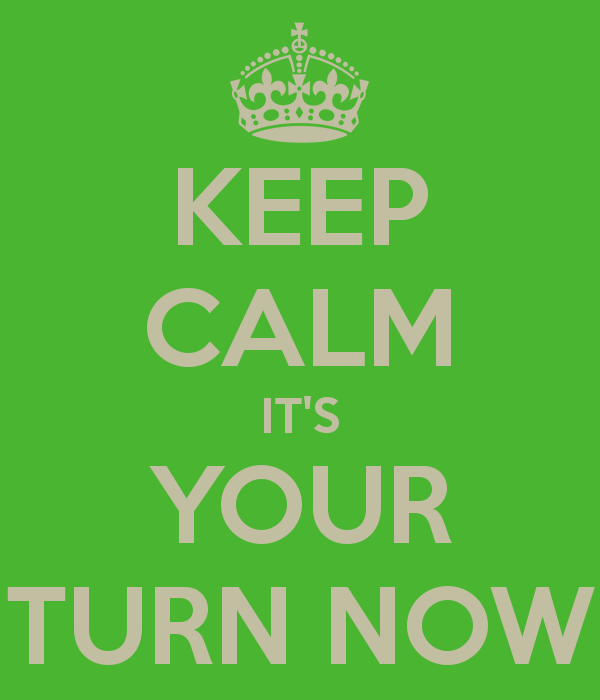 Λεξικά (Dictionaries)
: mutable
dict = {key1:value1, key2:value2……}
Αποτελούνται από ζεύγη κλειδιών και τιμών. Ονομάζονται και hashtables.
>>> phonebook = {"Άννα":"2271012345","Νίκος":"2271054321","Μαρία":"2271098765"}
>>> phonebook["Μαρία"]
'2271098765'
>>> phonebook["Νίκος"] = "2271099999"
>>> phonebook["Ελένη"] = "2271034215"
Λεξικά - Διάσχιση
phonebook = {"Άννα":"2271012345","Νίκος":"2271054321","Μαρία":"2271098765"}
for key in phonebook:    print(key,phonebook[key])
for val in phonebook.values():    print(val)
Νίκος 2271054321
Άννα 2271012345
Μαρία 2271098765
2271054321
2271012345
2271098765
for (k,v) in phonebook.items():    print(k,v)
Άννα 2271012345
Μαρία 2271098765
Νίκος 2271054321
Αρχεία
Άνοιγμα
file_variable = open(filename, mode, encoding)
modes: r, w, a, r+
myfile = open("test.txt","r", encoding = "utf-8" )
Διάβασμα
Εγγραφή
myfile.write("Τηλέφωνα")myfile.write(("Αντώνης - 2271061324"))
for line in myfile:    print(line)
ή
lines = myfile.readlines()
Κλείσιμο
myfile.close()
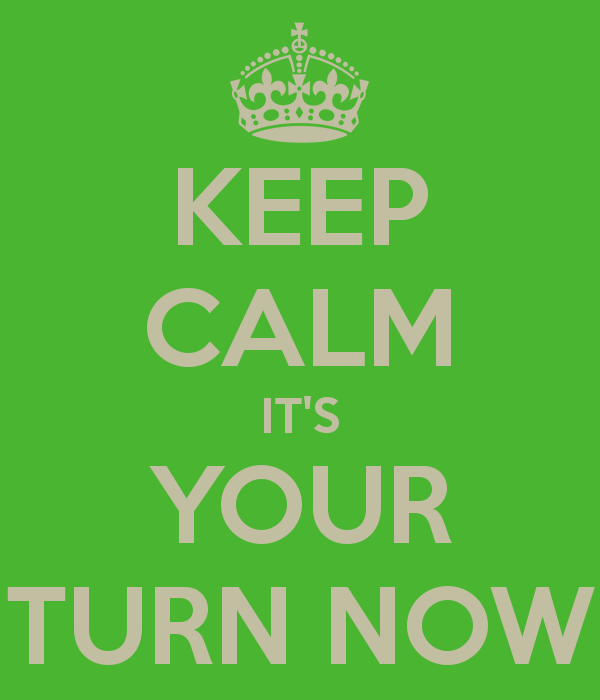 Επιπλέον modules
Turtle
Matplotlib
Tkinter
Pygame
Turtle
import turtle
t.color("blue")t.penup()t.goto(100,100)t.pendown()t.circle(15)t.color("red")t.goto(200,100)t.circle(15)
t = turtle.Turtle()
t.pendown()
t.forward(50)
t.left(90)
t.forward(50)
t.right(90)
t.forward(50)
t.penup()
turtle.mainloop()
Matplotlib
import matplotlib.pyplot as plt
Τιμές για τον άξονα y
plt.plot([1,2,3,4])plt.show()
nums = [x for x in range(1,6)]plt.plot(nums,[y**2 for y in nums])plt.show()
nums = [x for x in range(0,6)]plt.plot(nums,[y**2 for y in nums],"ro")plt.show()
Χρώμα και σχήμα
Matplotlib
plt.xlabel("Numbers")plt.ylabel("Functions")plt.title("Many functions")plt.grid(True)nums = [x * 0.1 for x in range(0,21)]plt.plot(nums,nums,"b-",nums,[y**2 for y in nums],"ro",nums,[y**3 for y in nums],"gx")plt.show()
Matplotlib - histograms
nums = [random.randint(1,20) for i in range(1000)]plt.xlim(1,20)plt.xticks(range(1,21))plt.hist(nums,bins=20,color="blue")plt.show()
Tkinter
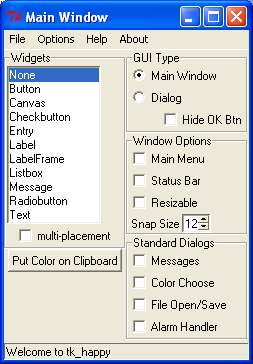 Ενσωματωμένη βιβλιοθήκη για τη δημιουργία γραφικού περιβάλλοντος (GUI) και το σχεδιασμό σε καμβά.
Pygame
Ιδανικό για δημιουργία παιχνιδιών (και όχι μόνο!)
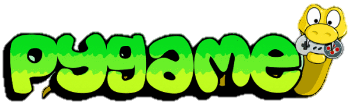